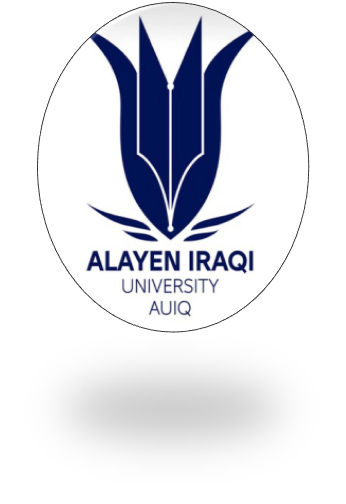 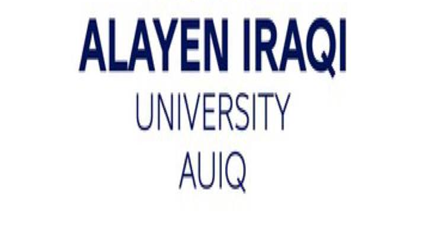 COLLAGE OF DENTISTRY
الفرع: امراض الفم 
Dental Radiology المادة: 
Normal radiographic  anatomyالمحاضرة: 
10  رقم المحاضرة: 
اسم تدريسي المادة: م.م.  مسار عبدالخالق
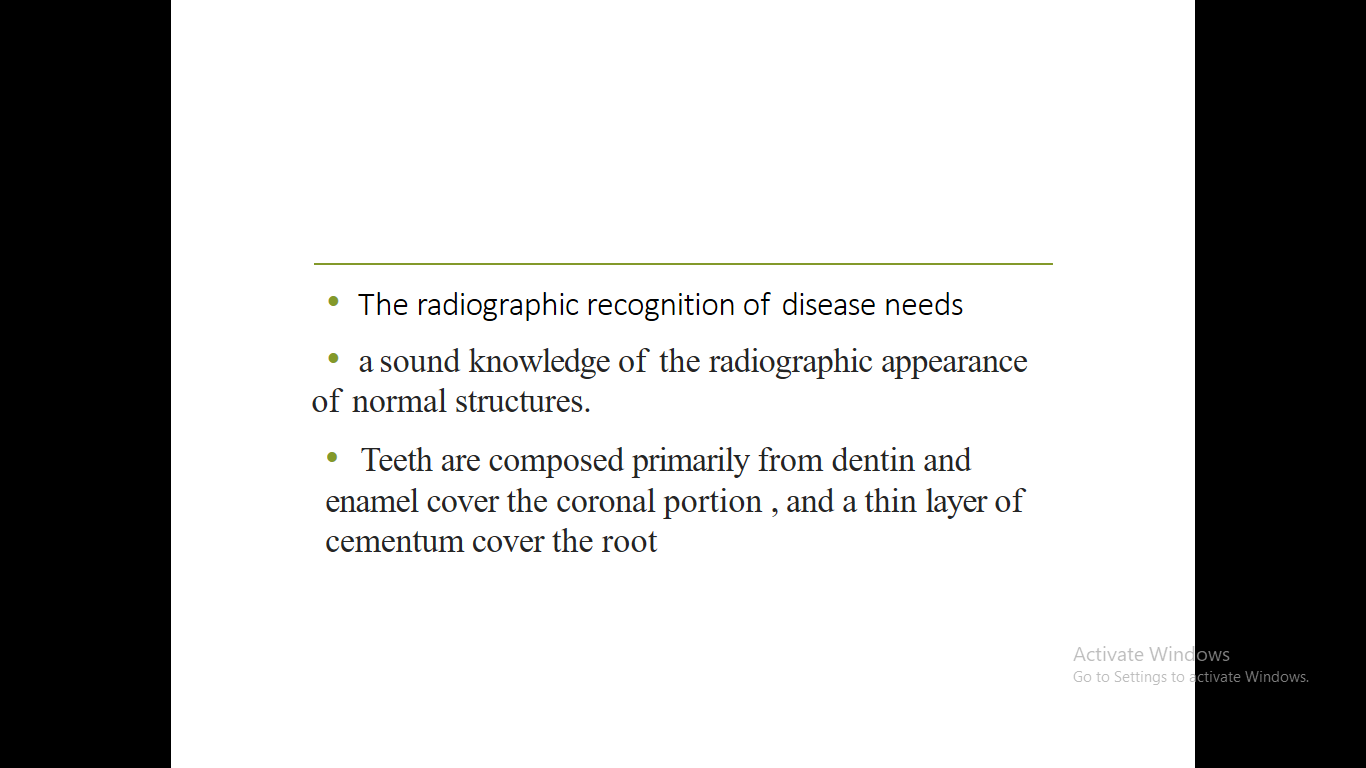 The enamel characteristically appeared more radiopaque than the  other tissue, because is the most dense naturally occurring  substance in the body. Being 90% minerals , it causes the greatest  attenuation of the x ray photons, the dentin is about 75%  mineralized and because of its lower mineral content, its  radiographic appearance it is roughly comparable with bone. Thin  layer of cementum cover the root surface has mineral content 50%  comparable of that in dentin. Cementum is not usually apparent  radiographlly because cementum layer is so thin.
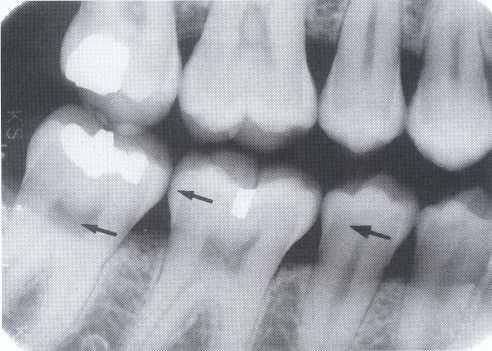 E
P
D
The pulp of normal teeth is composed of soft tissue and  consequently appears radiolucent. The chambers
and root canals containing the pulp extend from the interior of the  crown to the apices of the roots. Although the shape of most pulp  chambers is fairly uniform within tooth groups, great variations exist  among individuals in the size of the pulp chambers and the extent  of pulp horns.
A radiograph of sound teeth in a normal dental arch demonstrates  that the tooth sockets are bounded by a thin radiopaque layer of  dense bone. Its name, lamina dura (hard layer).
Because the periodontal ligament (PDL) is composed primarily  of collagen, it appears as a radiolucent space between the tooth  root and the lamina dura. This space begins at the alveolar crest,  extends around the portions of the tooth roots within the  alveolus, and returns to the alveolar crest on the opposite side  of the tooth.
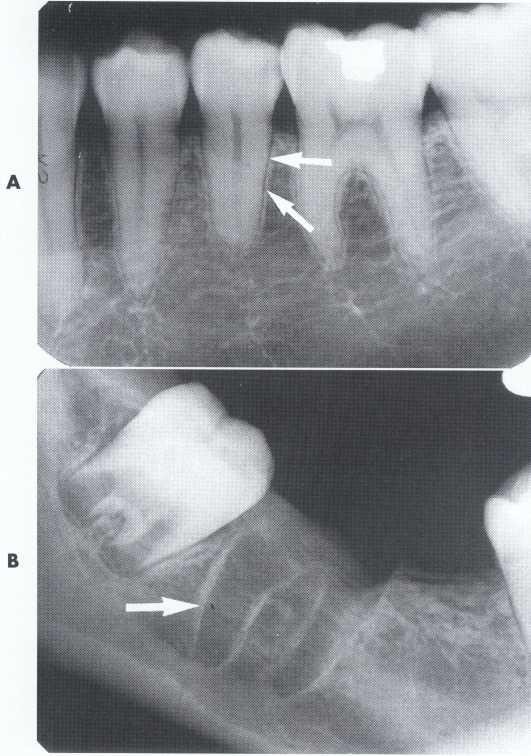 PDL
Lamina dura
Cancellous bone
The cancellous bone (also called trabecular bone or spongiosa) in  both jaws.
To evaluate the trabecular pattern in a specific area, the  practitioner should examine the trabecular distribution, size, and  density and compare them throughout both jaws. This frequently  demonstrates that a particularly suspect region is characteristic  for the individual. The trabeculae in the anterior maxilla are  typically thin and numerous, forming a fine, granular, dense  pattern, and the marrow spaces are consequently small and  relatively numerous. 
In the posterior maxilla the trabecular  pattern is usually quite similar to that in the anterior maxilla,  although the marrow spaces may be slightly larger.
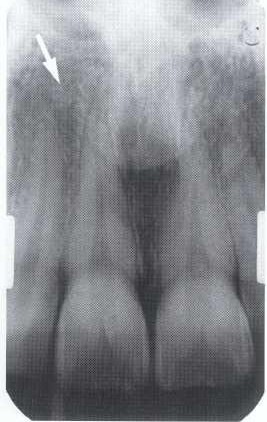 In the anterior mandible the trabeculae are somewhat thicker  than in the maxilla, resulting in a coarser pattern, with  trabecular plates that are oriented more horizontally. The  trabecular plates are also fewer than in the maxilla, and the  marrow spaces are correspondingly larger. In the posterior  mandible the periradicular trabeculae and marrow spaces may  be comparable to those in the anterior mandible but are usually  somewhat larger.
Note… Occasionally the trabecular spaces in this region are  very irregular, with some so large that they mimic pathologic  lesions.
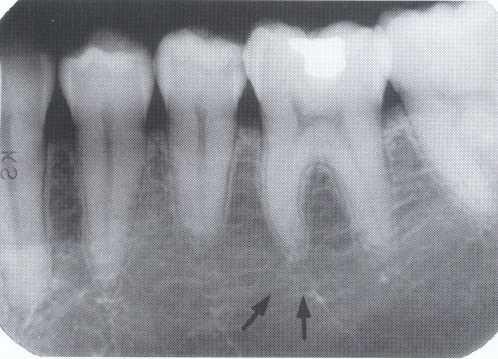 Maxillary landmarks

1-Intermaxillary Suture
The intermaxillary suture (also called the median suture) appears  on intraoral periapical radiographs as a thin radiolucent line in  the midline between the two portions of the premaxilla.

 It  extends from the alveolar crest between the central incisors  superiorly through the anterior nasal spine.
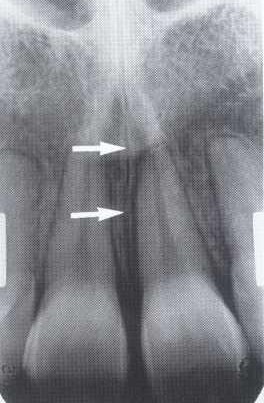 2-Anterior Nasal Spine

The anterior nasal spine is most frequently demonstrated on  periapical radiographs of the maxillary central incisors.
Located in the midline, it lies some 1.5 to 2 cm above the  alveolar crest, usually at or just below the junction of the  inferior end of the nasal septum and the inferior outline of  the nasal fossa. 
It is radiopaque because of its bony  composition and is usually V-shaped.
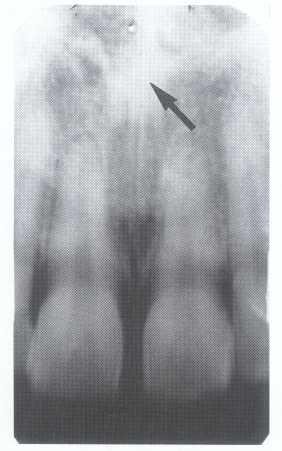 3-Nasal Fossa

Because the air-filled nasal fossa (cavity) lies just above the  oral cavity, its radiolucent image may be apparent on  intraoral radiographs of the maxillary teeth, especially in  central incisor projections. On periapical radiographs of the  incisors the inferior border of the fossa appears as a  radiopaque line extending bilaterally away
from the base of the anterior nasal spine. 
Above this line is  the radiolucent space of the inferior portion of the fossa
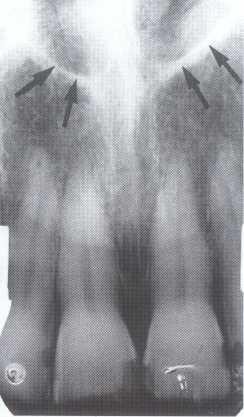 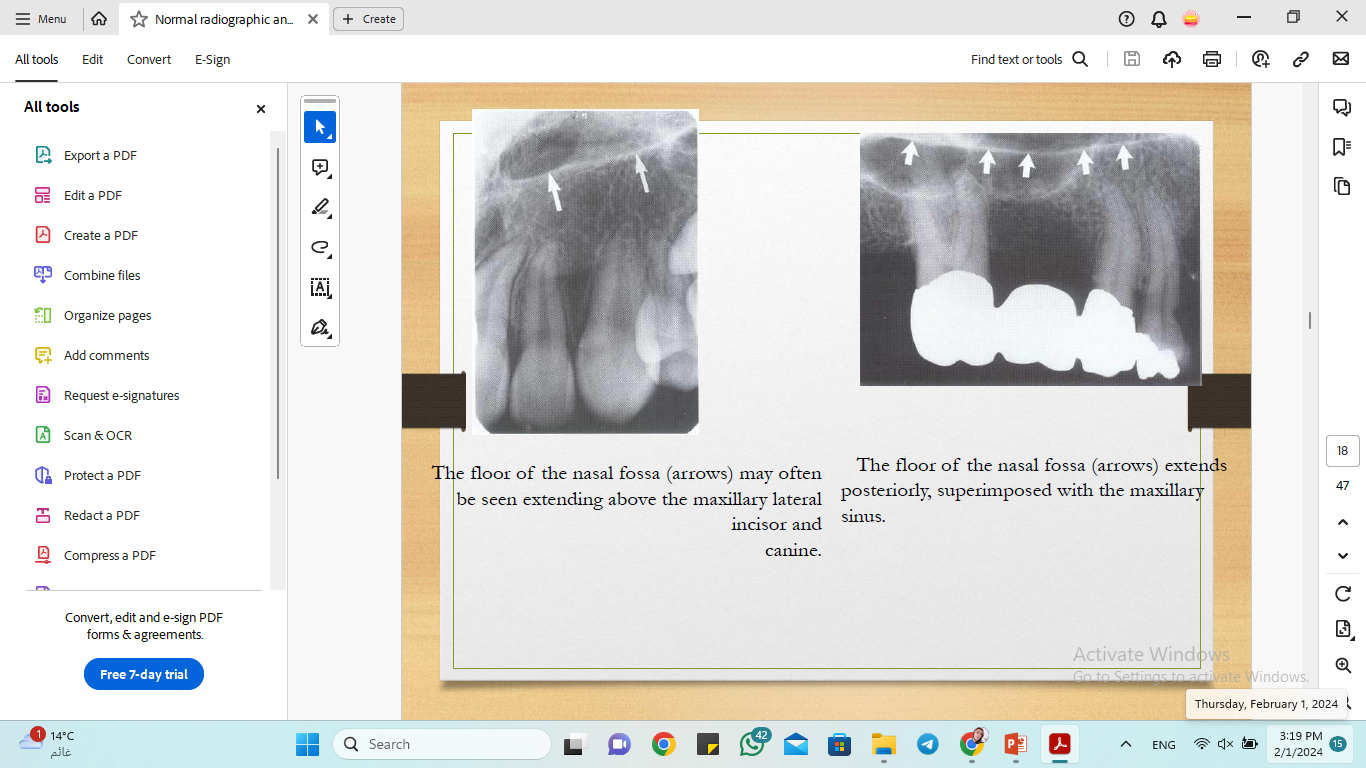 4-Incisive Foramen

The incisive foramen (also called the nasopalatineor  anteriorpalatineforamen) in the maxilla is the oral terminus  of the nasopalatine canal. It transmits the nasopalatine  vessels and nerves (which may participate in the innervation  of the maxillary central incisors) and lies in the midline of  the palate behind the central incisors at approximately the  junction of the median palatine and incisive sutures. Its  radiographic image is usually projected between the roots and  in the region of the middle and apical thirds of the central
incisors.
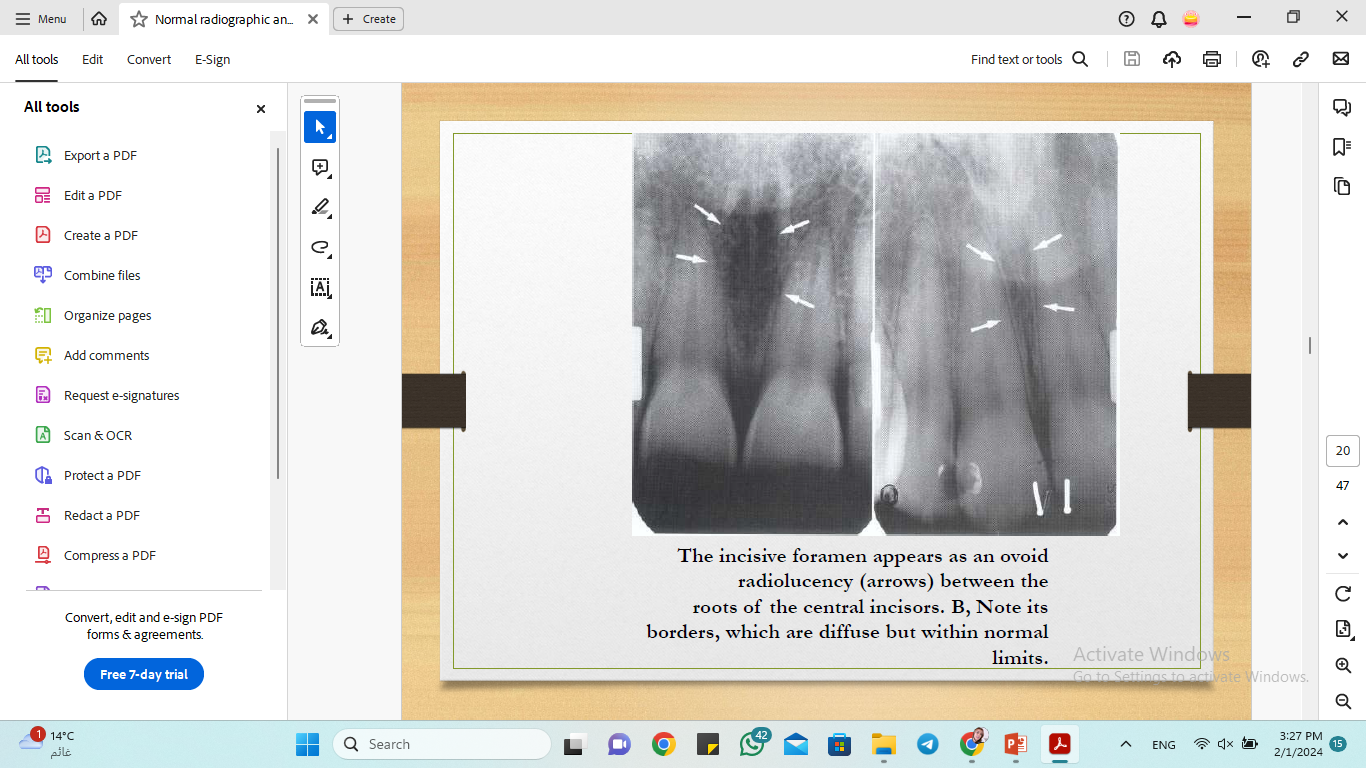 5-Lateral Fossa

The lateral fossa (also called incisive fossa) is a gentle  depression in the maxilla near the apex of the lateral  incisor. On periapical projections of this region it may  appear diffusely radiolucent. The image will not be  misinterpreted as a pathologic condition, however, if the  radiograph is examined for an intact lamina dura around  the root of the lateral incisor. This finding, coupled with  absence of clinical symptoms, suggests
normalcy of the bone
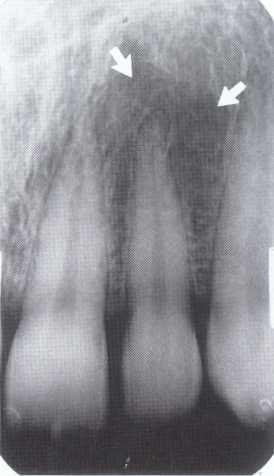 6-Nose

The soft tissue of the tip of the nose is frequently seen in  projections of the maxillary central and lateral incisors,  superimposed over the roots of these teeth. The image of the  nose has a uniform, slightly opaque appearance with a sharp  border.
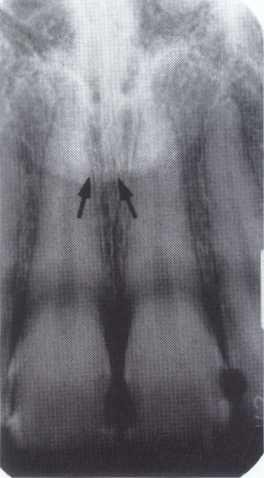 7-Maxillary Sinus

The maxillary sinus, like the other paranasal sinuses, is an air-  containing cavity lined with mucous membrane so it appeare as a  radiolucent area.

The borders of the maxillary sinus appear a thin, delicate, tenuous  radiopaque line (actually a thin layer of cortical bone)
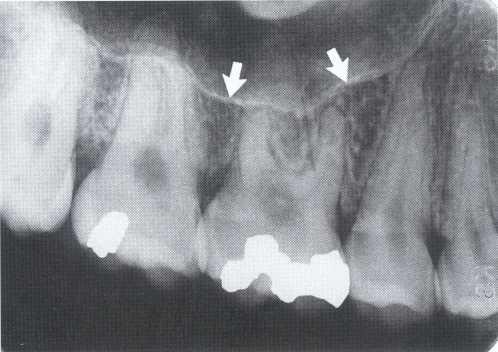 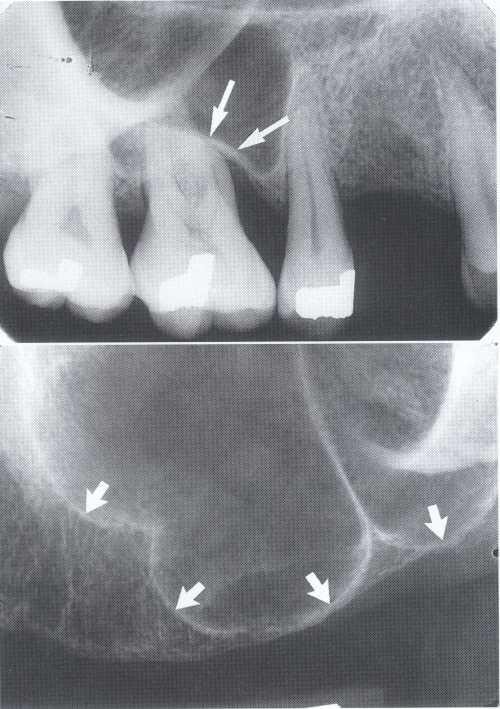 on periapical radiographs of the canine, the floors of  the sinus and nasal cavity are often superimposed and  may be seen crossing one another, forming an inverted  Y in the area.
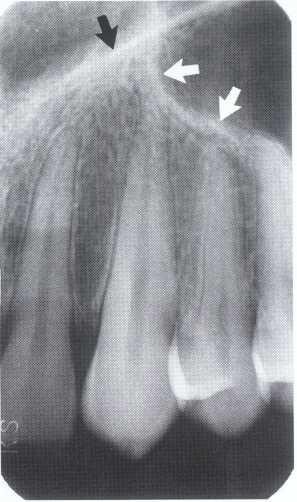 8-Zygomatic Process and Zygomatic Bone
The zygomatic process of the maxilla is an extension of the lateral  maxillary surface that arises in the region of the apices of the first  and second molars and servens as the articulation for the zygomatic  bone. On periapical radiographs the zygomatic process appears as a  U-shaped radiopaque line with its open end directed superiorly.
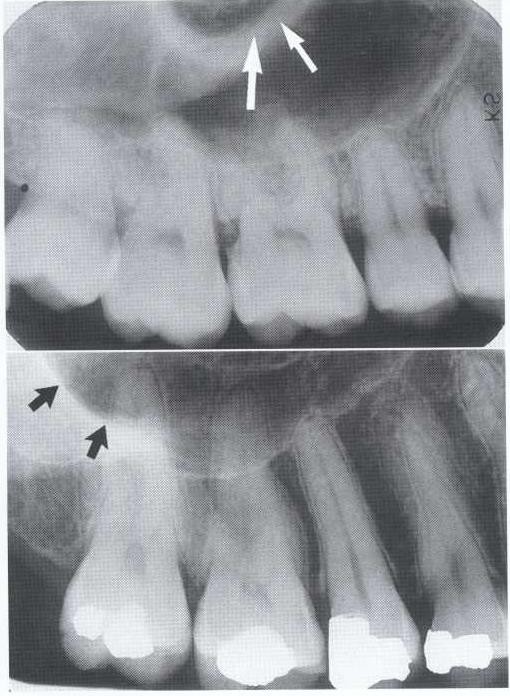 Mandibular landmarks
1-Genial Tubercles
The genial tubercles (also called the mental spine) are located on the  lingual surface of the mandible slightly above the inferior border  and in the midline. They are well visualized on mandibular occlusal  radiographs as one or more small projections.
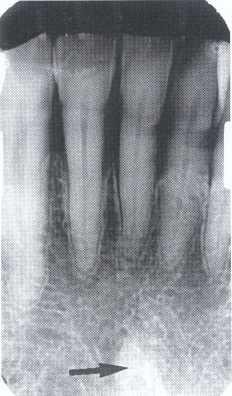 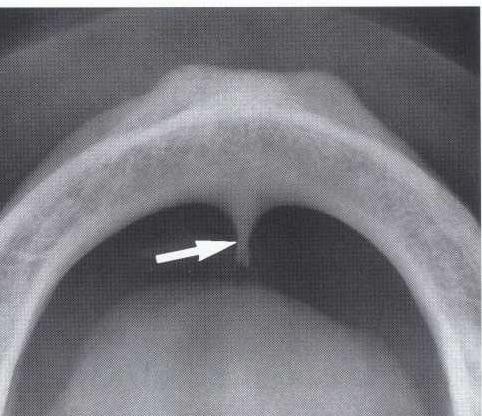 Their appearance on periapical radiographs of the  mandibular incisor region may vary: a radiopaque mass in  the midline below the incisor roots. When not delineated  on periapical films, a small radio-lucent dot (the lingual  foramen) surrounded by the cortical wall of the  termination of the incisive branch of the mandibular canal  is usually quite apparent.
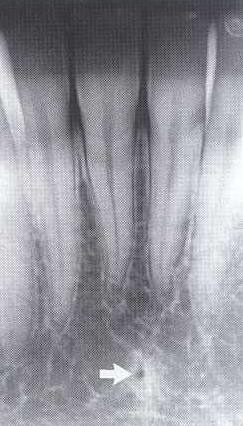 2-Mental Ridge
On periapical radiographs of the mandibular central incisors,  the mental ridge (protuberance) may occasionally be seen as  two radiopaque lines sweeping bilaterally forward and upward  toward the midline.
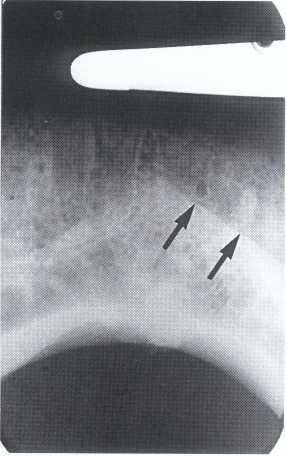 3-Mental Foramen
The mental foramen is usually the anterior limit of the inferior  dental canal that is apparent on radiographs. It may be round,  oblong, slitlike, or very irregular radiolucent and partially or  completely corticated. The foramen is seen	usually in the region  of the apex of the second premolar.
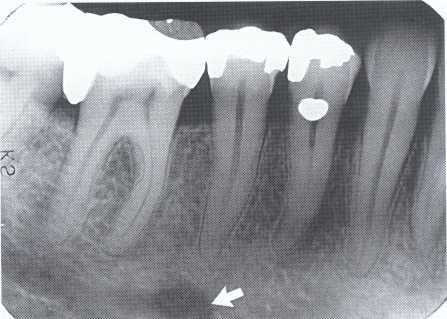 When the mental foramen is projected over one of the  premolar apices, it may mimic periapical disease. In such  cases, evidence of the inferior dental canal extending  to the suspect radiolucency or a detectable lamina  dura in the area would suggest the true nature of the  dark shadow.
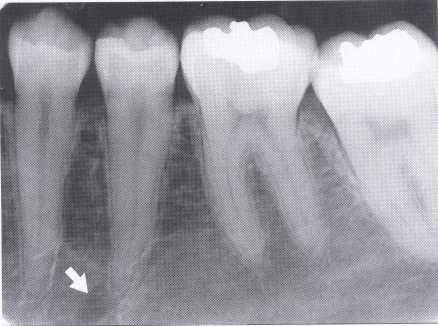 4-Mandibular Canal
The radiographic image of the mandibular canal is a dark linear  shadow with thin radiopaque superior and inferior borders cast by  the lamella of bone that bounds the canal.
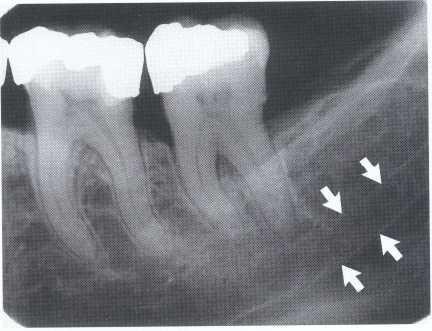 5-Mylohyoid Ridge
The mylohyoid ridge is a slightly irregular crest of bone on the  lingual surface of the mandibular body. Extending from the area  of the third molars to the lower border of the mandible in the
region of the chin
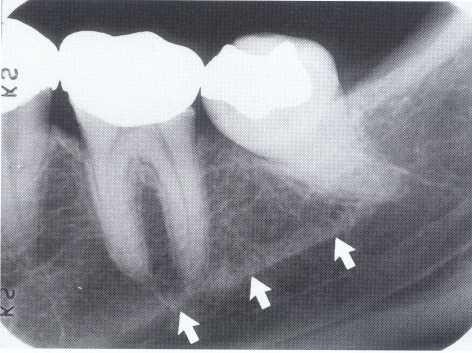 6-Submandibular Gland Fossa
On the lingual surface of the mandibular body, immediately  below the mylohyoid ridge in the molar area, there is frequently  a depression in the bone. This concavity accommodates the  submandibular gland and often appears as a radiolucent area  with the sparse trabecularpattern characteristic of the region.
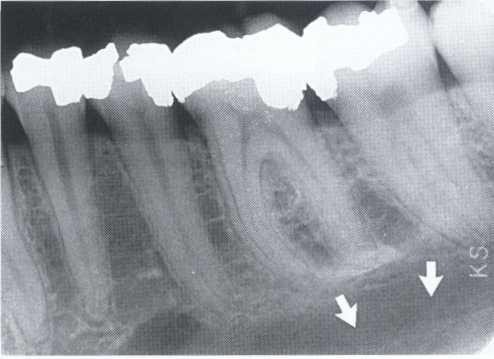 7-External Oblique Ridge
The external oblique ridge is a continuation of the anteriorborder  of the mandibular ramus.
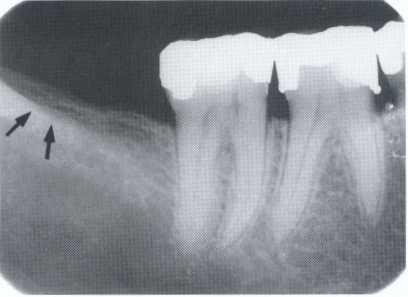 8-Inferior Border of the Mandible
Occasionally the inferior mandibular border will be seen on  periapical projections as a characteristically dense, broad  radiopaque band of bone.
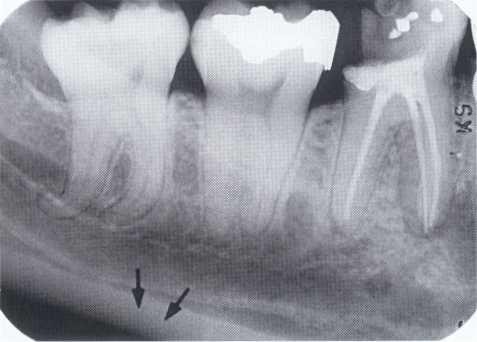 Restorative Materials
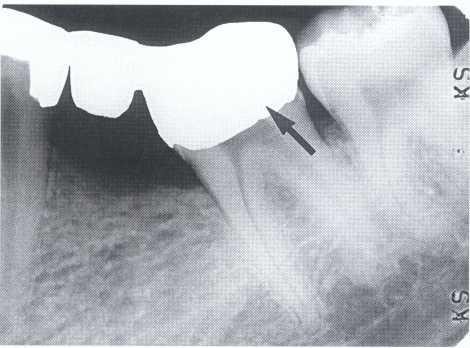 A cast gold crown, appearing completely  radiopaque
(arrow), serves as the terminal abutment of a  bridge
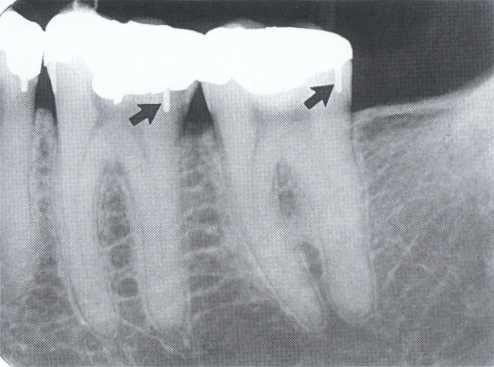 Stainless steel pins (arrows) provide
retention for amalgam restorations.
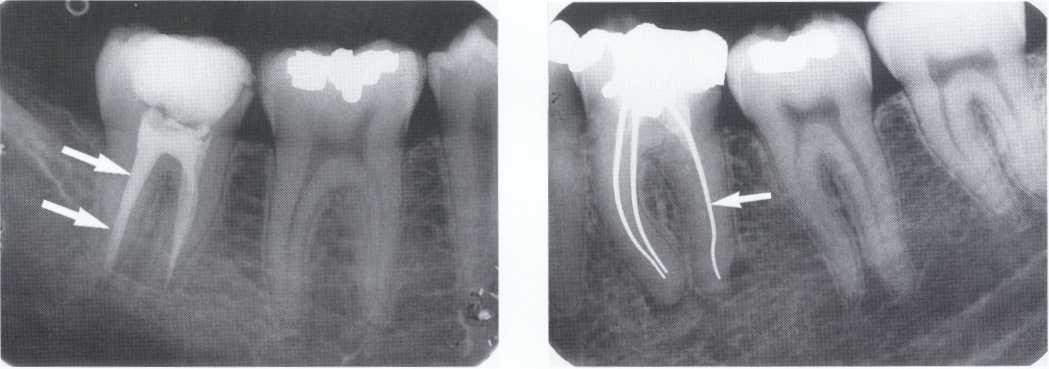 Silver cone
Gutta percaz
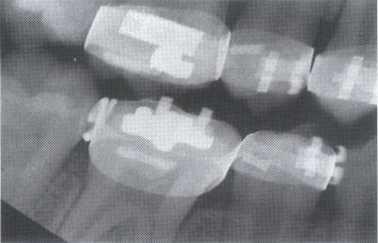 THANK YOU